Objects In My Home
Please cut out each picture with its name and tape around your house.
Refrigerator
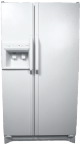 Ddoor
stove
Table and chairs
bed
television
telephone
computer